ESCUELA NORMAL DE EDUCACION PREESCOLAR
ENGLISH A1.2
TEACHER: MAYELA LAEJANDRA DEL CARMEN GAONA GARCIA
 LEARNING EVIDENCE UNIT 10  
Alumnas: #8 Jatziry Wendolyne Guillén Cabello 
#9 Estefanía Hernández Aguillón
Project: Conversation

Aim: 
Give Ss practice in talking about sports and hidden talents using simple present Wh-questions and modal can to describe some of their abilities.

Preparation: 
Ss. will roleplay a casual convertsation talking about their likes and dislikes about sports or any  other free time activities, they will mention some abilities or hidden talents they may have.

Materials: 
Video of the conversation.
 
Plan:
Ss work in pairs. 
Ss roleplay a casual conversation (both ss participate equally)
Ss talk about their likes and dislikes in sports or any  other free time activity. Each of them mention the sport(s) or activity(es) that he /she practices.
In order to obtain specific information, the student make some Wh questions to his/her partner about the sport or activity he/she practices. 
Ss also talk about their hidden talents of special abilities they may have. They will use the modal can and some connectors as and, but, or or
The student make some questions to his partner using modal can.
Variant: Ss can also talk about a member of his/her family

Present
Ss upload their video individually in escuela en red.
https://youtu.be/DSaZRuE5KMI
Example of questions ss can use to roleplay a conversation

Do you like sports? (you can use any verb to make your questions)
What sports do you like?
What sports do you play?
Who do/does………………..with?
Where do/does……………….. ?
How often do/does …………..?
When do/does…………….?
What time do/does …………….?
What can you do?
Can you ..............................? (+ and – answer using connectors and, but, or)
Can your sister do a hand stand?
Example 1
Example 2
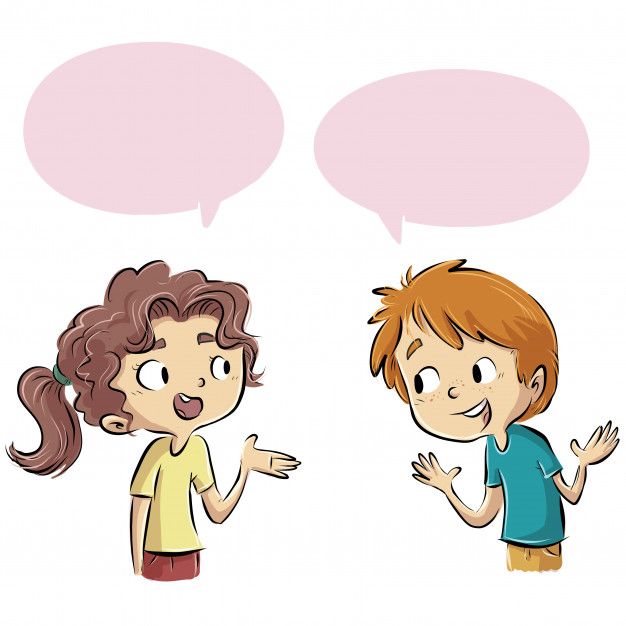 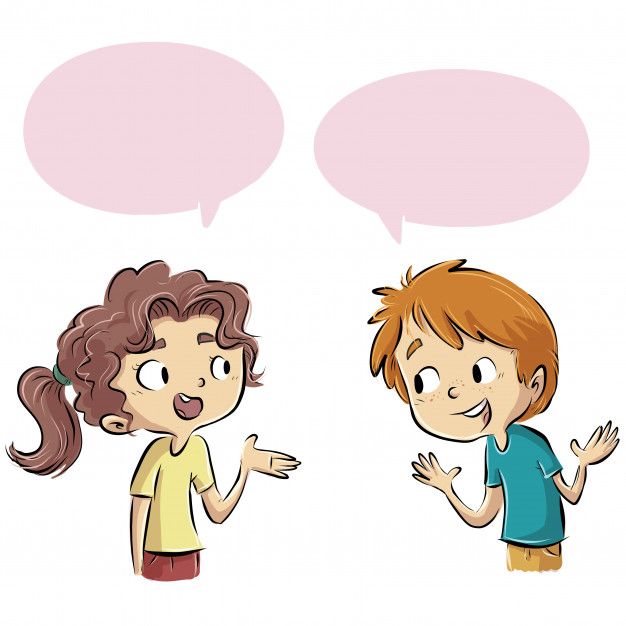 How often do you go bike riding?
What sports do you play?
I go bike riding twice a week
I play soccer
Example 3
Example 4
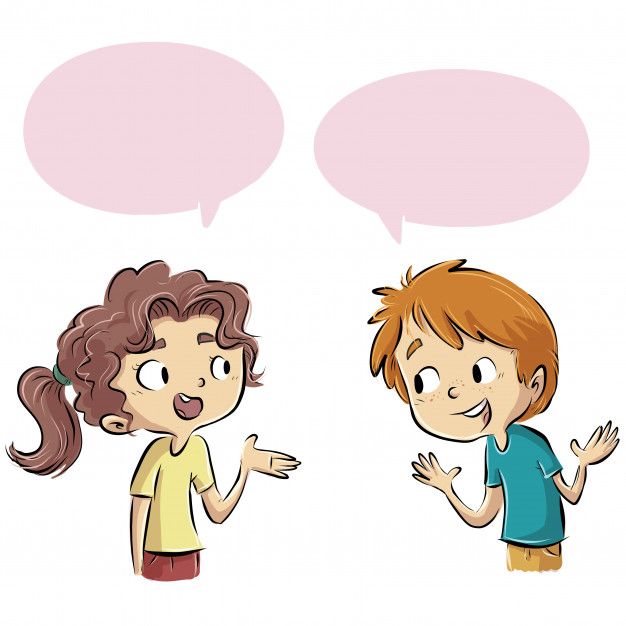 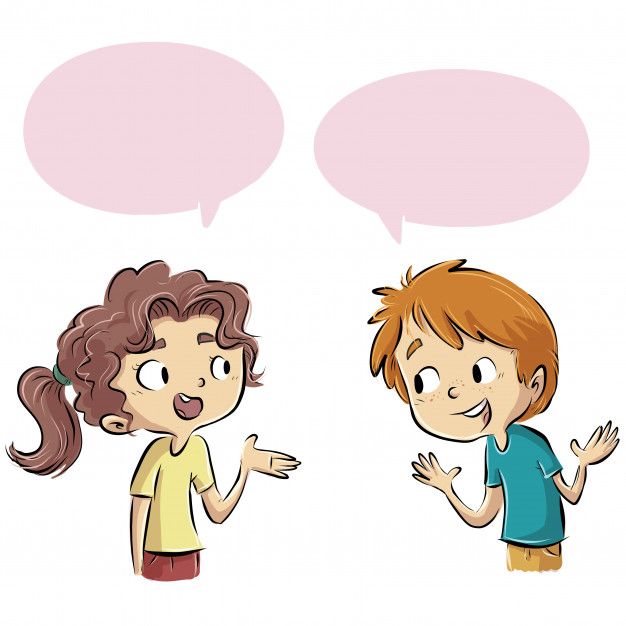 Can your brother cook?
No, he can´t but he can  play the violin
What can you do?
I can  sing very well
ESCUELA NORMAL DE EDUCACION PREESCOLAR
ENGLISH A1.2
TEACHER: MAYELA LAEJANDRA DEL CARMEN GAONA GARCIA
LEARNING EVIDENCE RUBRICS